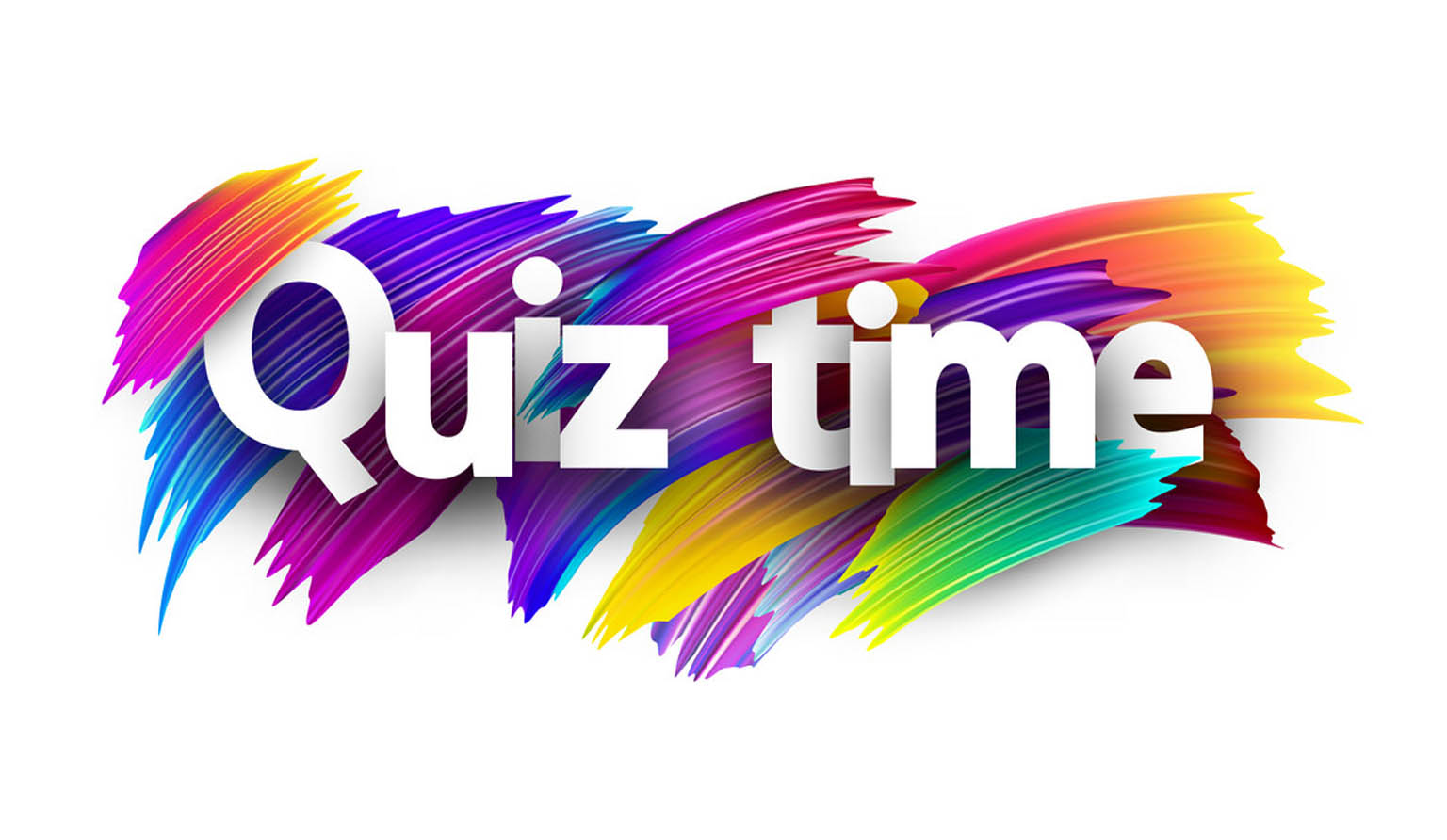 Подготовила: Барминова  Елизавета  Александровна, учитель 

                                           2023  год
Раунд  l
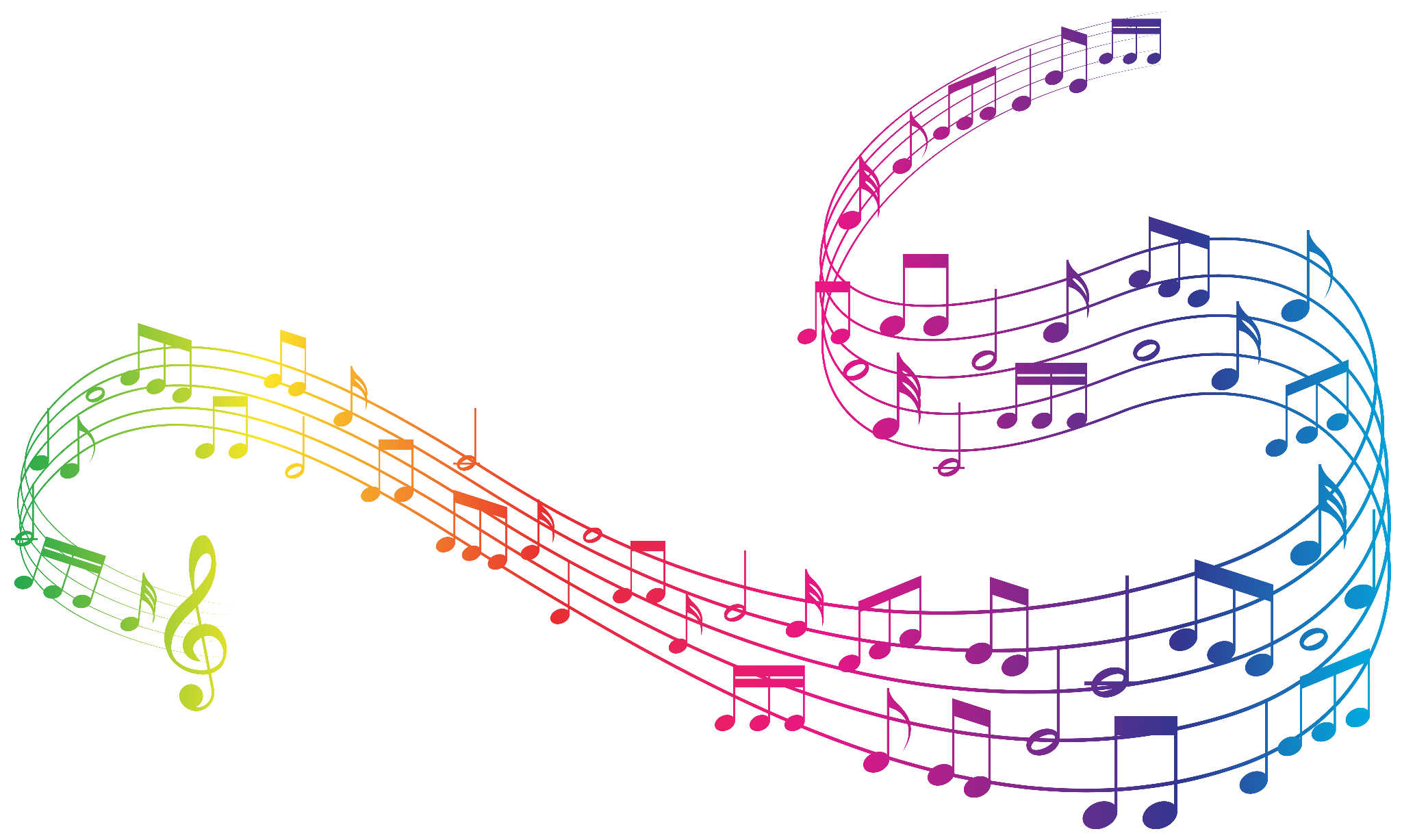 РАЗМИНКА
Вопрос  1
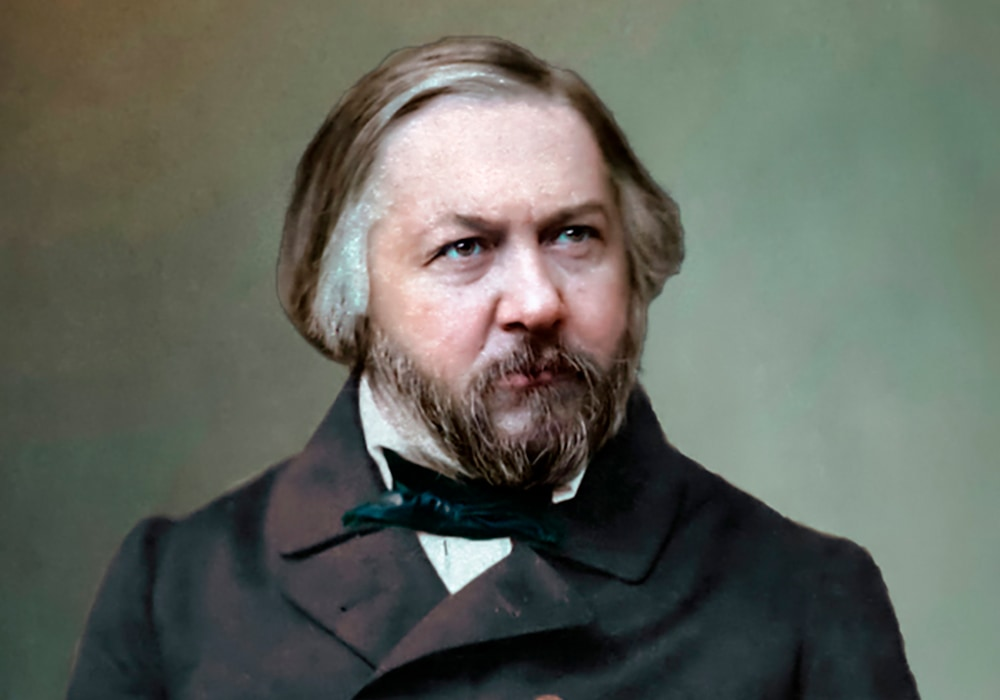 Какой  композитор  изображен  на  фотографии?
Вопрос  2
Какой  композитор  написал  знаменитое  произведение - романс - Жаворонок?
Вопрос  3
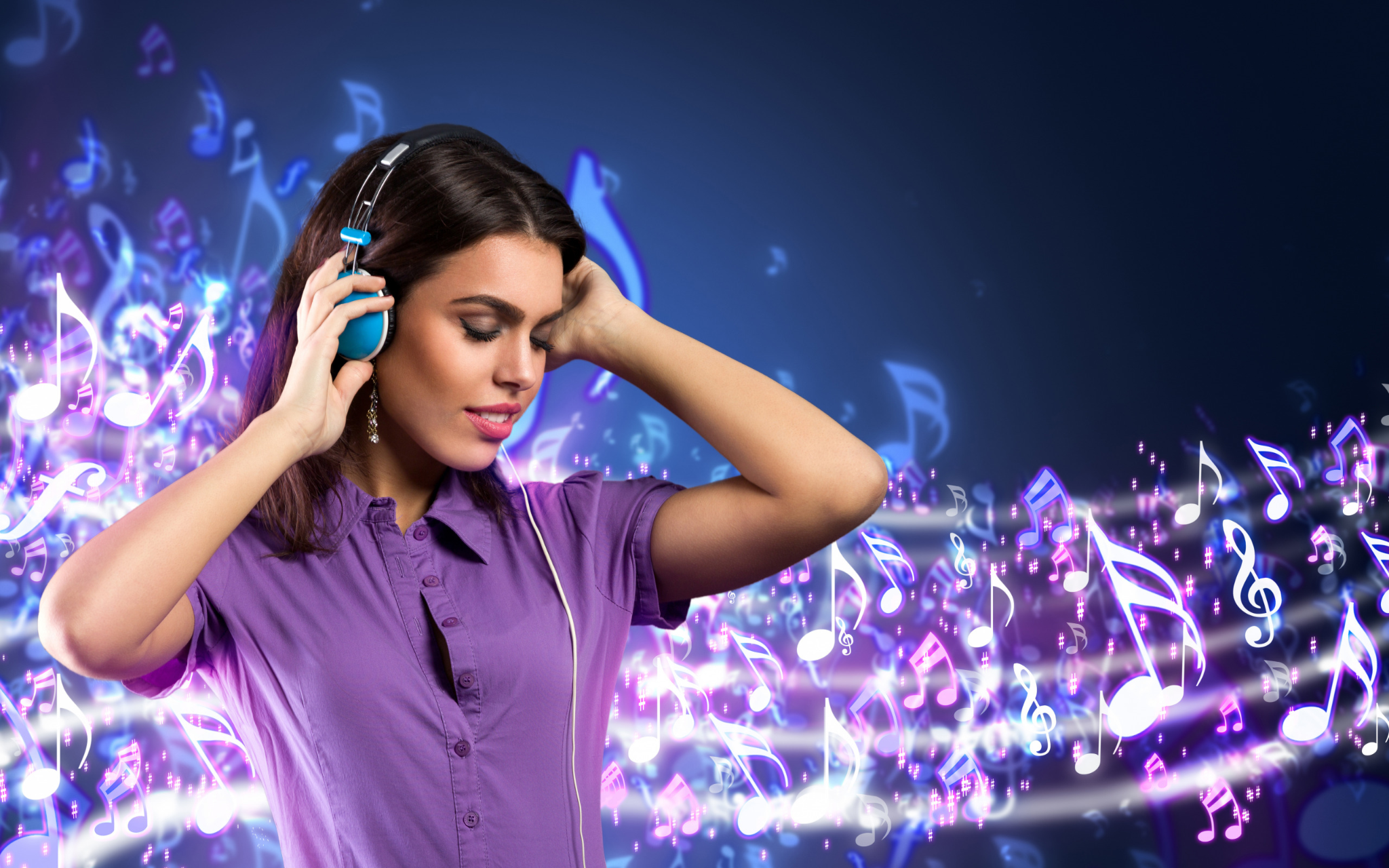 Какое  слово  пропущено? 

Музыка - это  мир  чарующих ……… , мелодий  и  настроений !
Раунд  ll
“Музыкальное  слово”
Составьте  слово  из  букв
о   л       ф     ь    к    р  о    л
Составьте  слово  из  букв
а   п    р    е    о
Составьте  слово  из  букв
О  Ц    Р   А    Т   М
Составьте  слово   из  букв
Л   Е   О   Д   М   Я   И
Составьте  слово  из  букв
К   В   И   С    С    О    У    Т    В    О
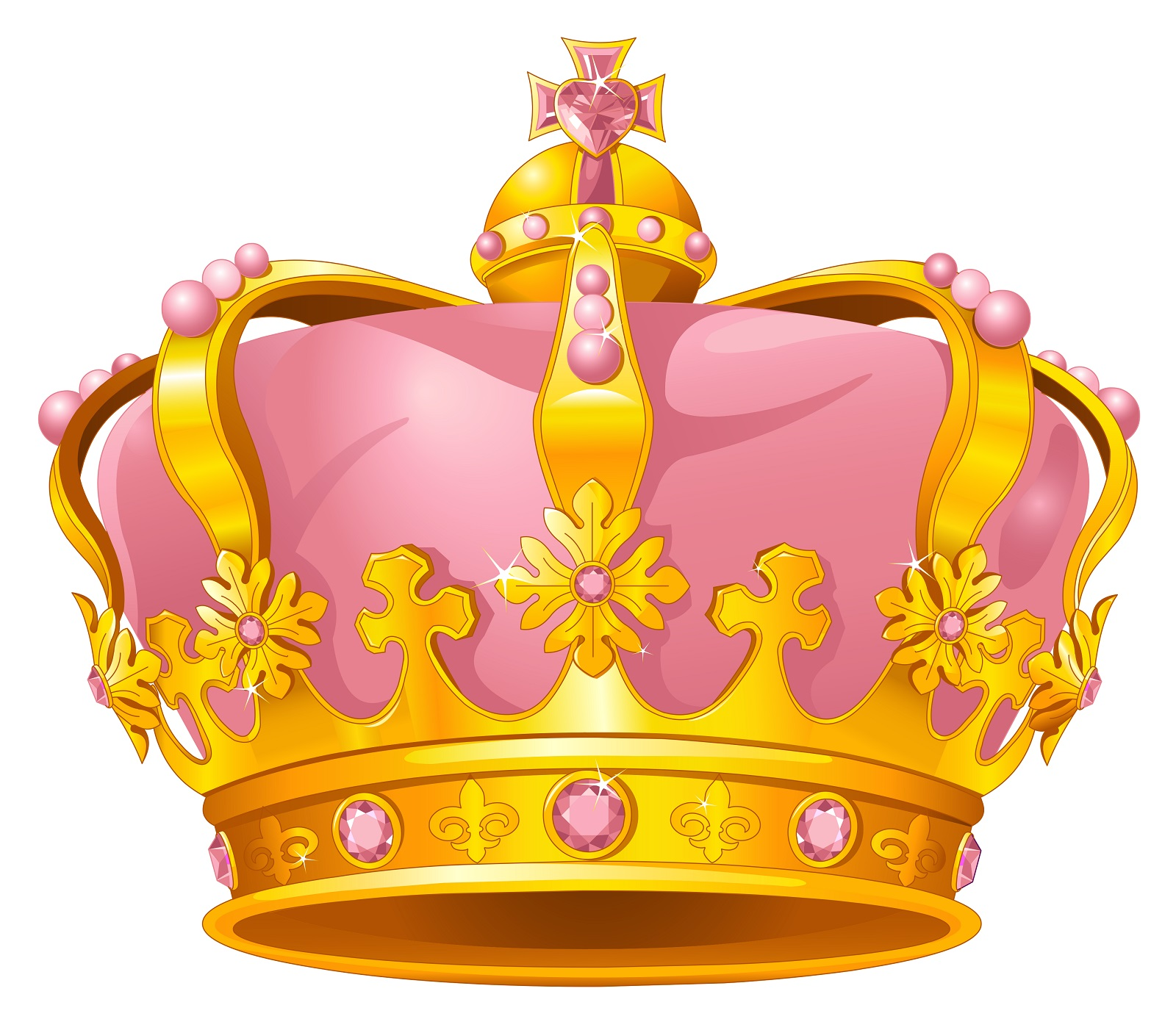 Раунд  lll
МУЗПРОФИ
Вопрос  1
Какую музыку мы ставим на самые истоки музыкального творчества?
 народную
 авторскую
 зарубежную
Вопрос  2
Романс – это
 песня без слов
 небольшое вокальное произведение для     голоса с инструментом
 произведение для оркестра
Вопрос  3
Оркестровое вступление к опере называется-
 либретто
 увертюра
 эпилог
ПОДВЕДЕНИЕ  ИТОГОВ
НАГРАЖДЕНИЕ
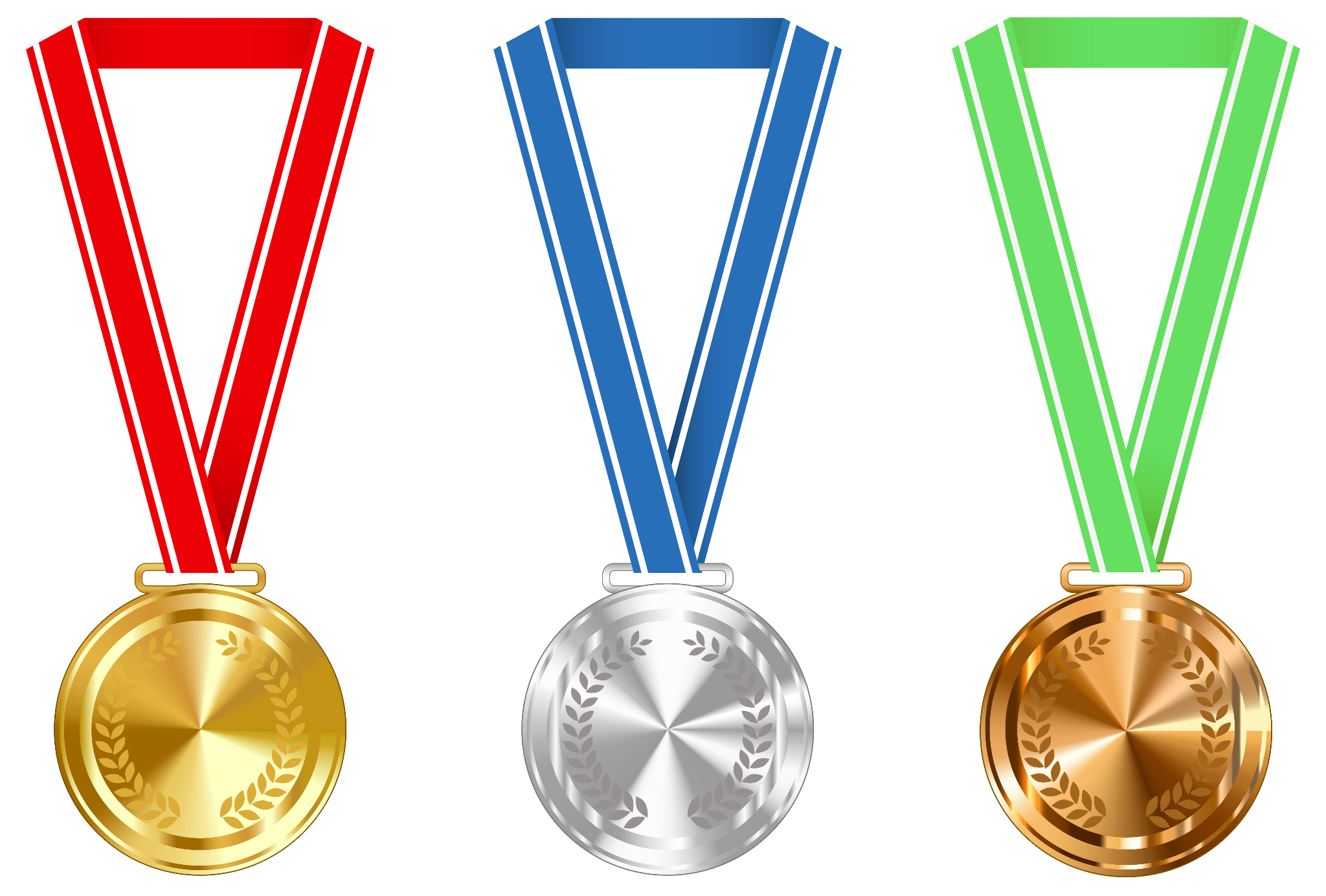